Fermilab Remote Handling
Patrick Hurh
Vladimir Sidorov
Sept 21, 2022
NBI Workshop 2022
Remote Handling for LBNF Neutrino Beamline Based Upon NuMI Experience
NuMI Target Hall Remote Handling
Services
2 Horns (1/2)
Target/Baffle
Primary Remote Handling Equipment
30 ton remotely controlled crane
Shielded Work Cell
Small, Shielded Morgue Pit
Distributed Vision System
Hatch Covers, Shield Door
Rail System
Casks/Containers
LBNF Target Complex Remote Handling
Services
3 Horns (A/B/C)
Target, mounted in Horn A
Baffle (protection collimator)
Decay Pipe Upstream Window*
Primary Remote Handling Equipment
60 ton remotely controlled crane
Shielded Work Cell w/ Manipulators and Ops Center
Large, Shielded Morgue Pit
Distributed Vision System
Hatch Covers, Shield Doors, Air Seals
Rail System
Casks/Containers
(*See Q. Peterson Talk)
2
P. Hurh | Fermilab Remote Handling
LBNF and NuMI Share Similar Facility/Beamline Layout
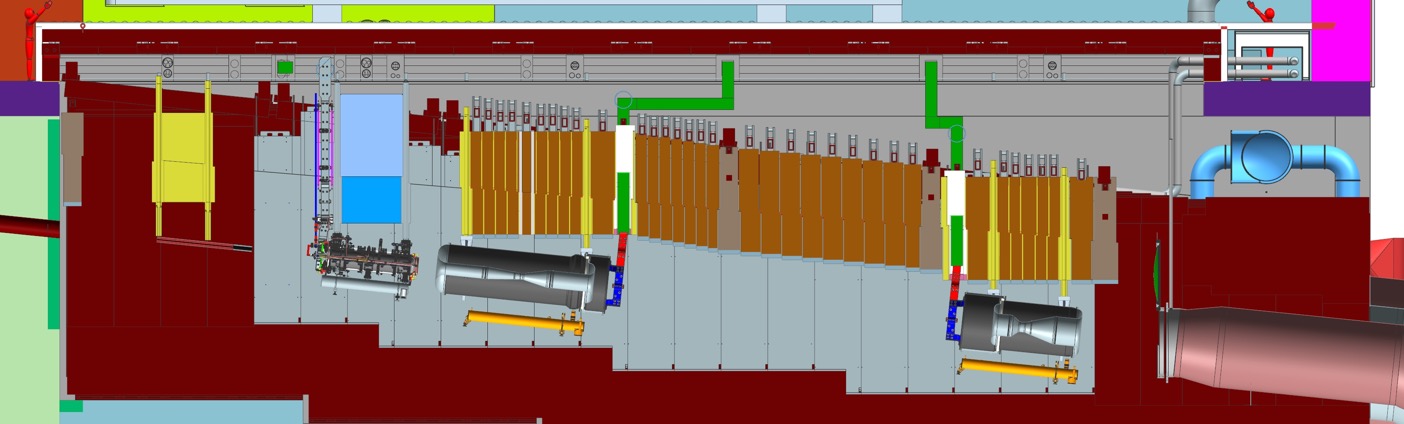 Horn-C
Decay pipe
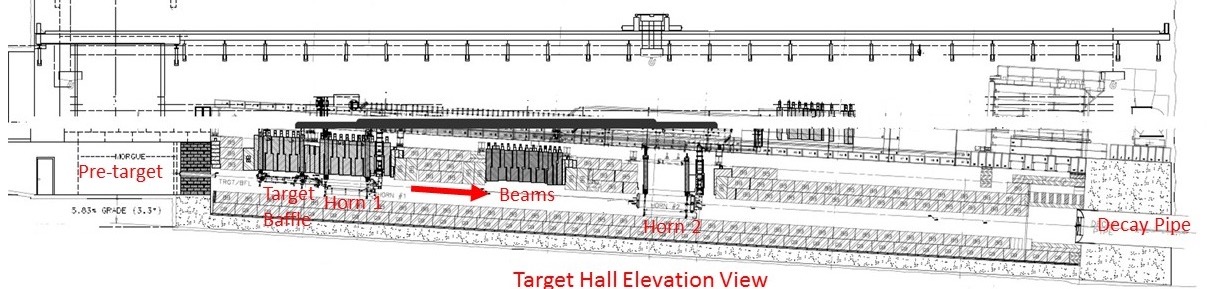 Baffle
Target/Horn-A
Horn-B
Work Cell
3
P. Hurh | Fermilab Remote Handling
Both NuMI and LBNF Utilize Modules to Support Components
NuMI Horn 1 Module
LBNF Horn A on Module
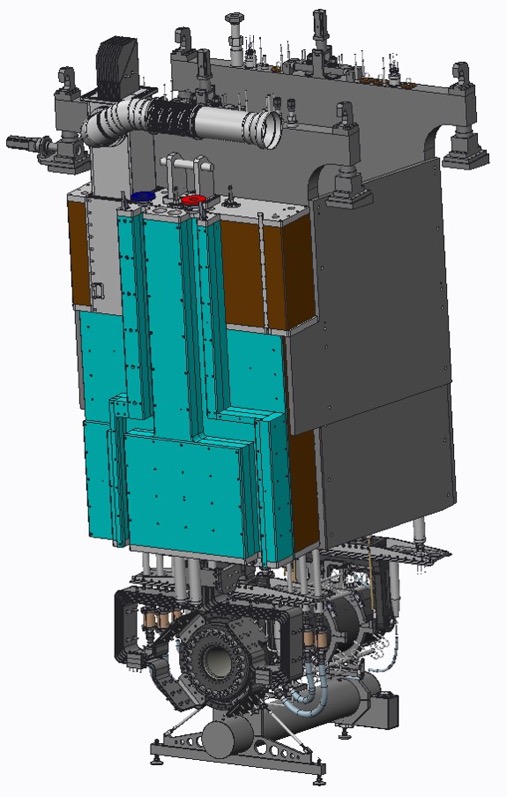 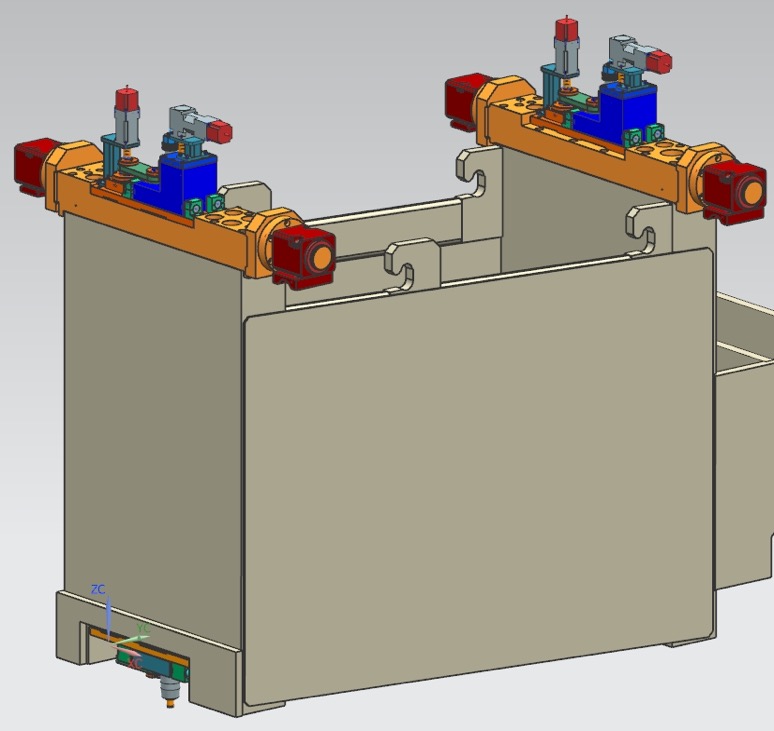 (Mike Campbell, C. Crowley, FNAL)
4
P. Hurh | Fermilab Remote Handling
LBNF Will Have More Capable Workcell Than NuMI
LBNF Workcell
NuMI Workcell
(Vladimir Sidorov, FNAL)
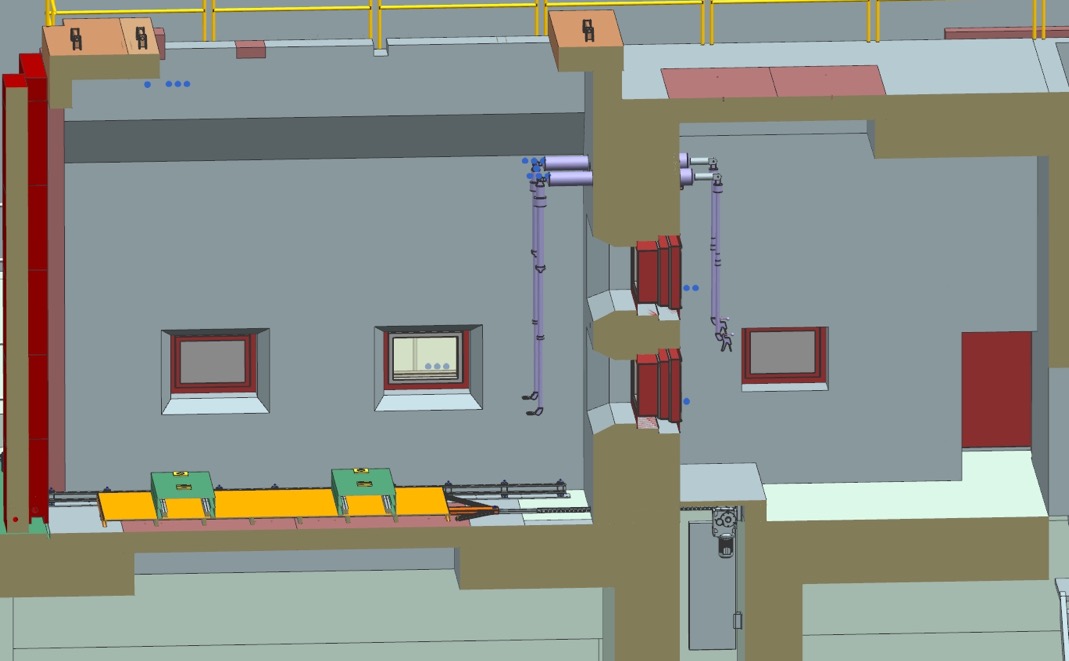 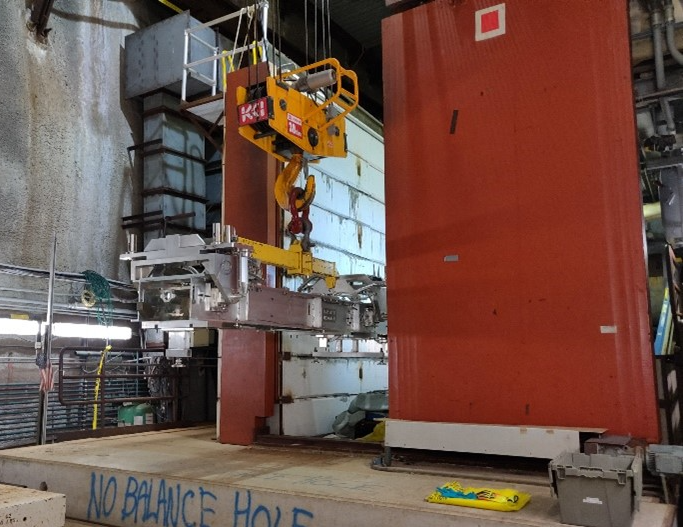 Work Cell
Door
Operation Center
Tele-manipulator
Pb-Glass window
No Manipulators
No Operations Center
Kalideiscope Pb Glass Windows
Chain drive
mechanism
Transfer cart
with lifting tables
Guide rails
Shielding plate
5
P. Hurh | Fermilab Remote Handling
NuMI Workcell Kaleidoscope Pb Windows
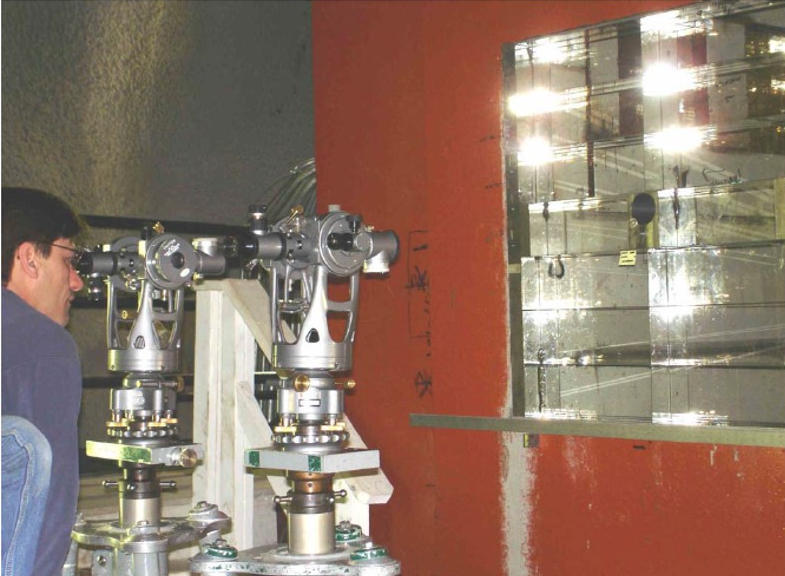 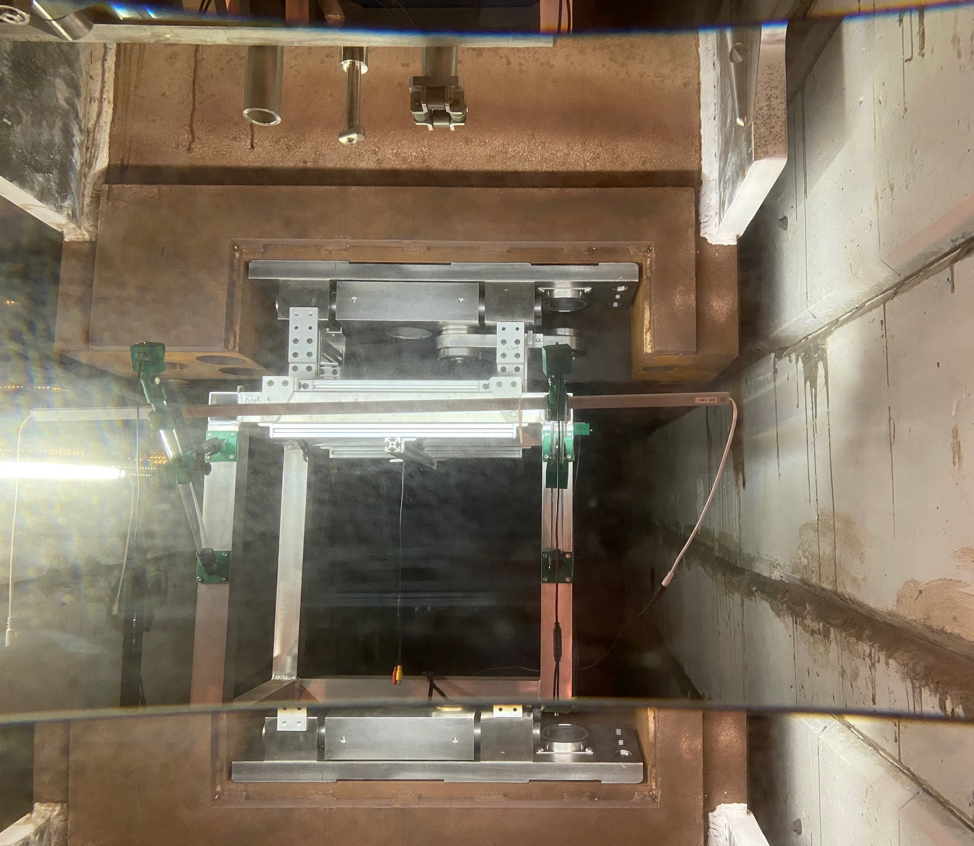 6
P. Hurh | Fermilab Remote Handling
Horn A with Target in LBNF-20 Work Cell*
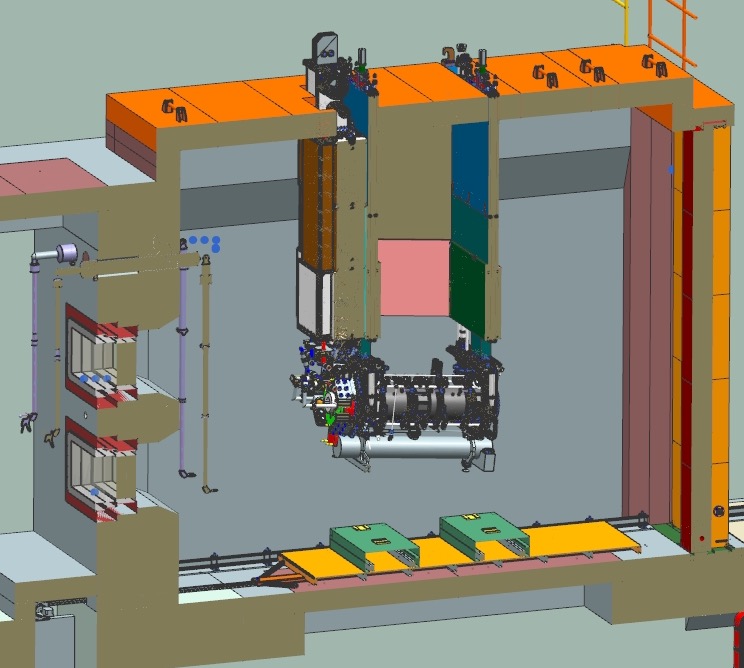 Manipulators required for Target Exchange
Manipulators will be useful for other operations
Accommodation of different components/modules complicates viewing
(*See E. Harvey-Fishenden Talk)
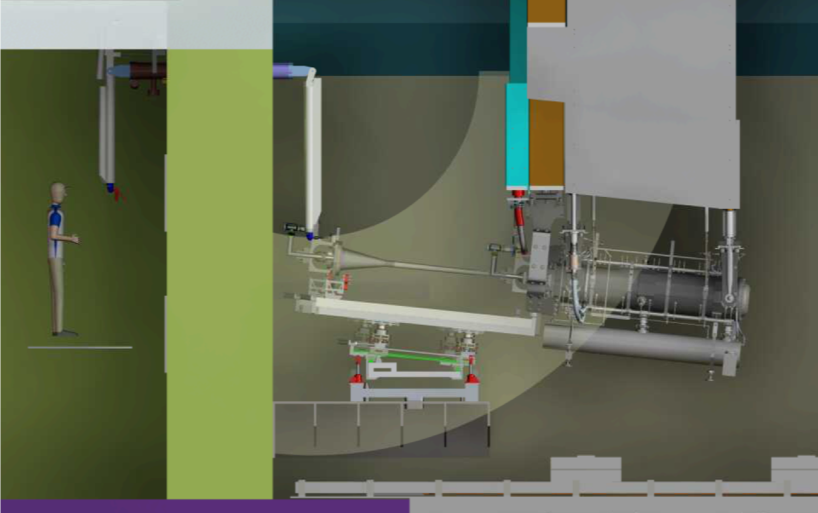 (Vladimir Sidorov, FNAL)
7
P. Hurh | Fermilab Remote Handling
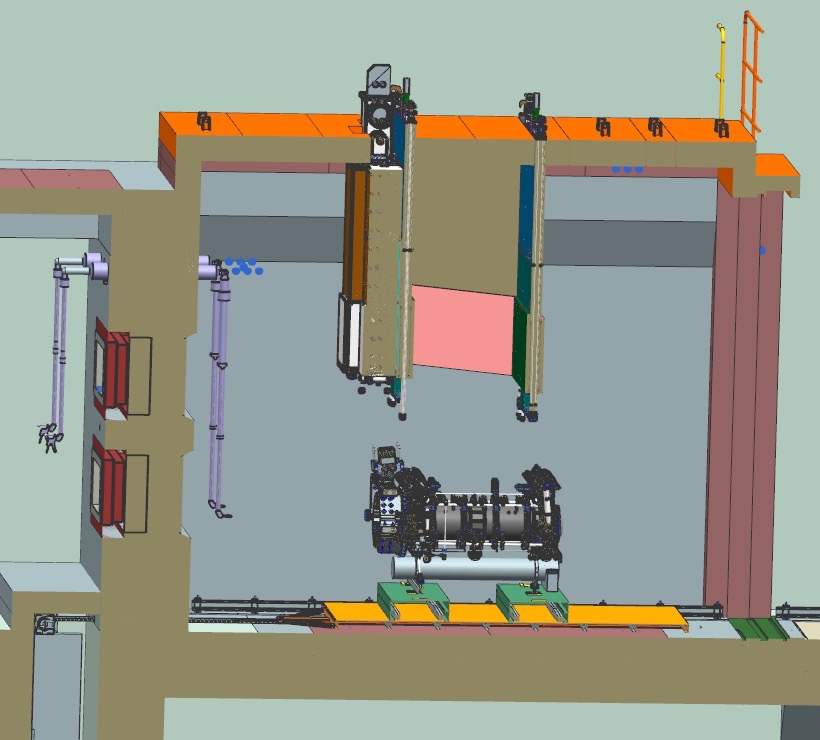 Horn A Disconnected from Module
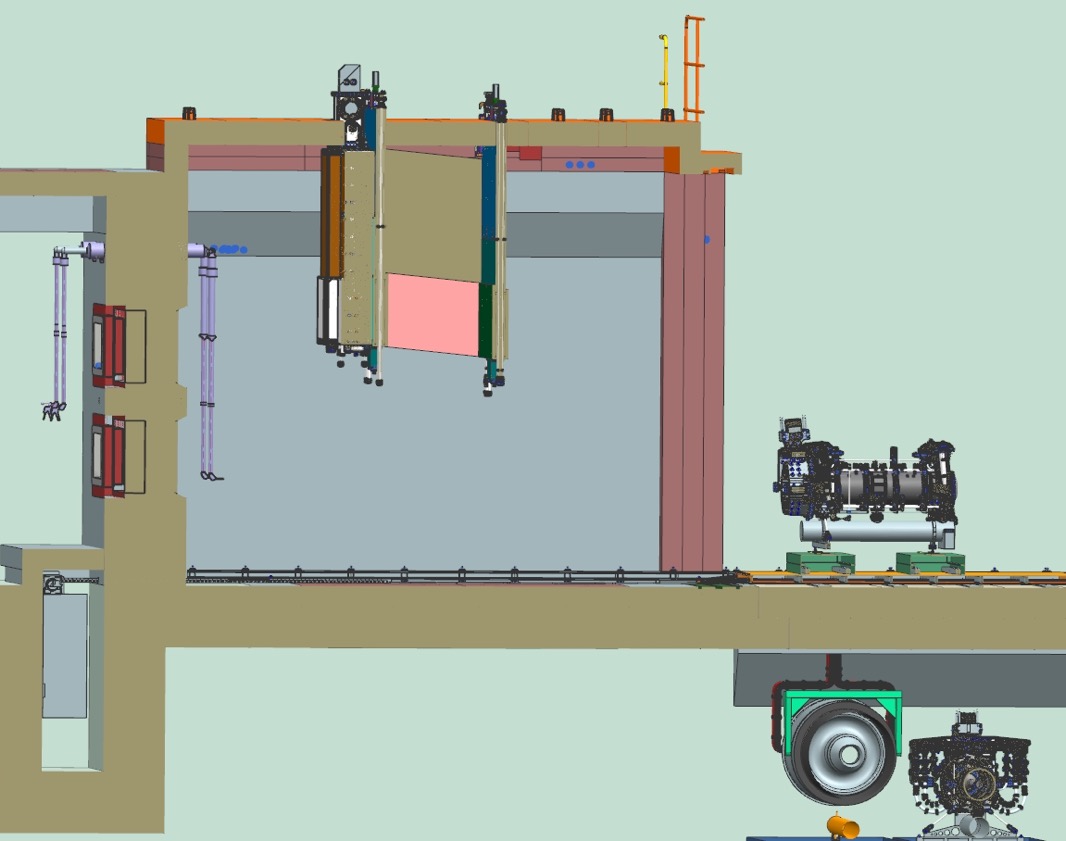 Module
Horn A
Serapid Rigid Chain type: CH60PS2000
Stroke 10meters ( 397in)
Push-pull force 2,810 lbf
Speed 7 fpm
(Vladimir Sidorov, FNAL)
8
P. Hurh | Fermilab Remote Handling
LBNF Target Hall Morgue Area for Storage of Spent Components
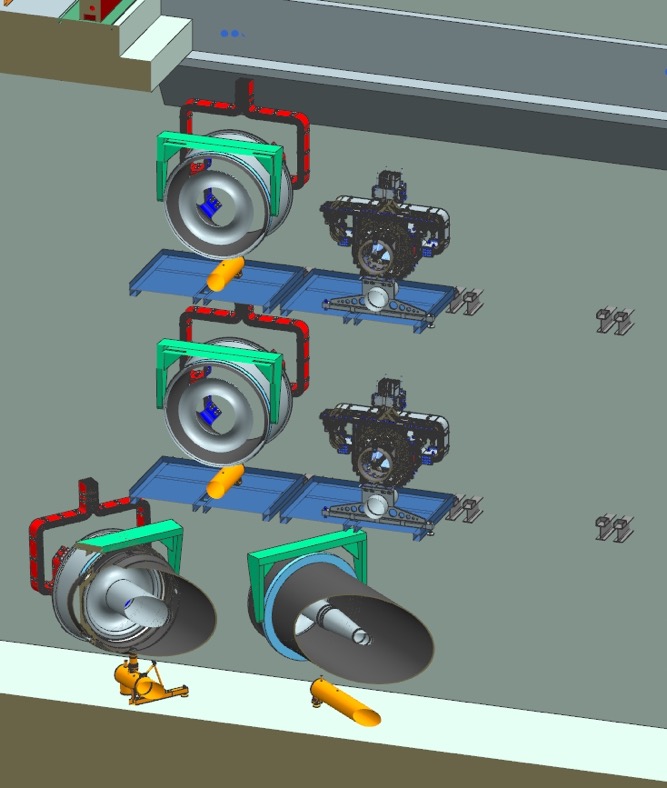 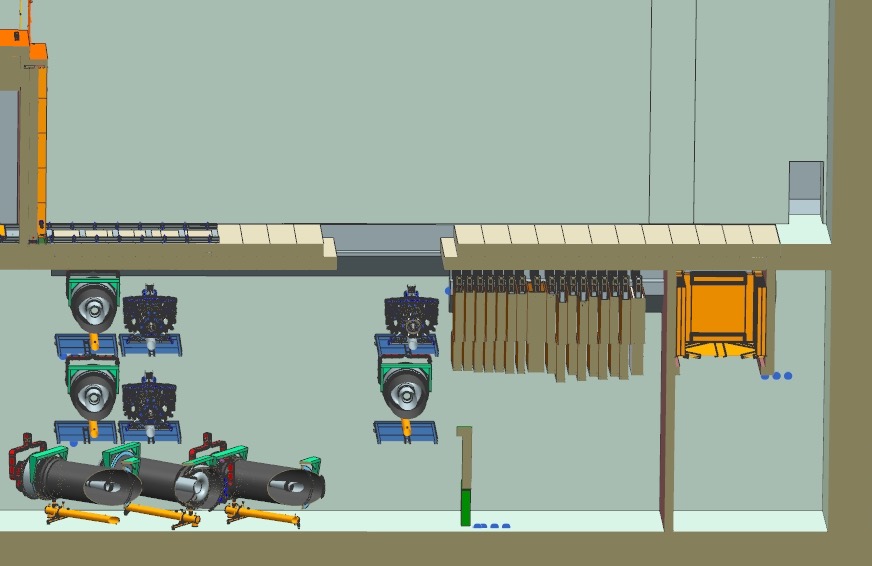 T-Blocks
Horn A
Morgue
Horn C
T-Blocks Pit
Horn B
(Vladimir Sidorov, FNAL)
9
P. Hurh | Fermilab Remote Handling
LBNF Horn B and Horn C in the Workcell
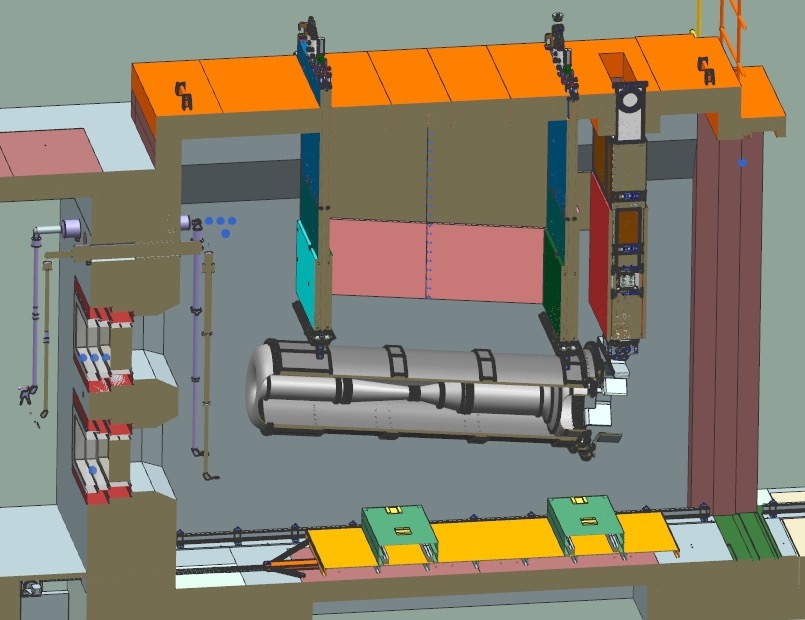 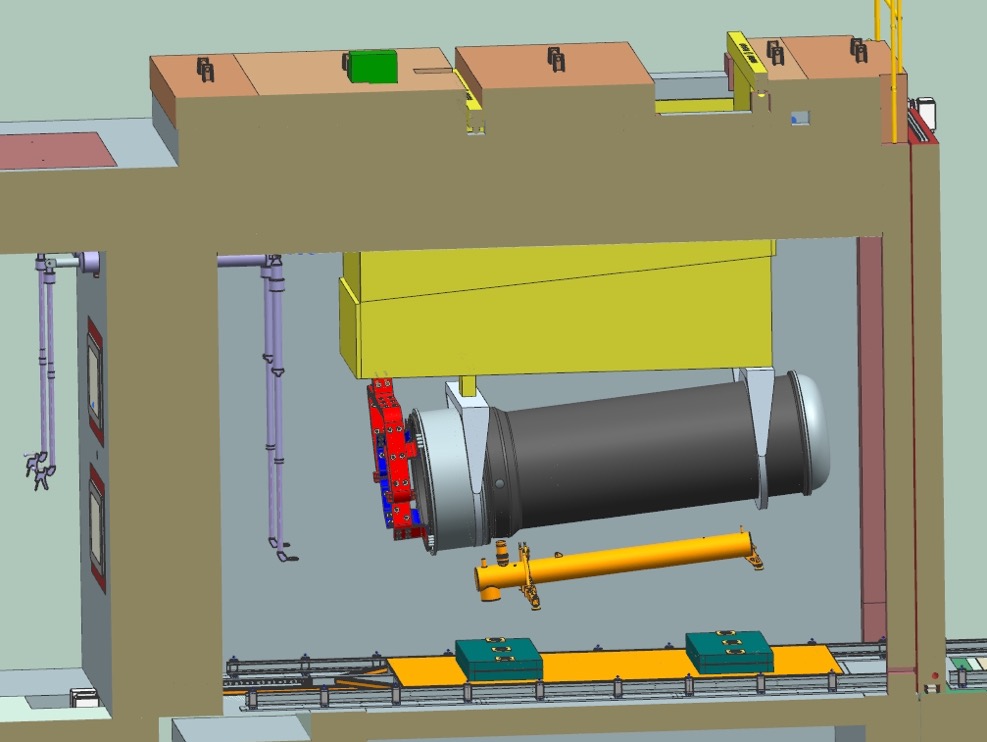 (Vladimir Sidorov, FNAL)
These horn/module models as shown here are over 1 year out of date
10
P. Hurh | Fermilab Remote Handling
NuMI – 1 MW Horn 1 and Target Module Refurbishment (part of 1 MW NuMI AIP)
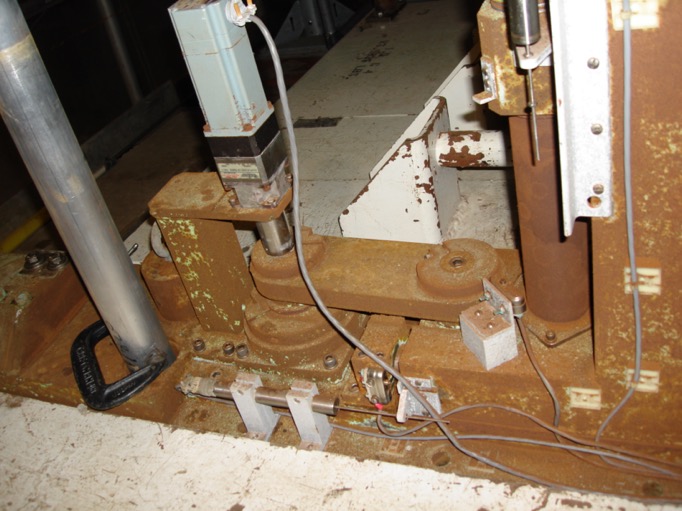 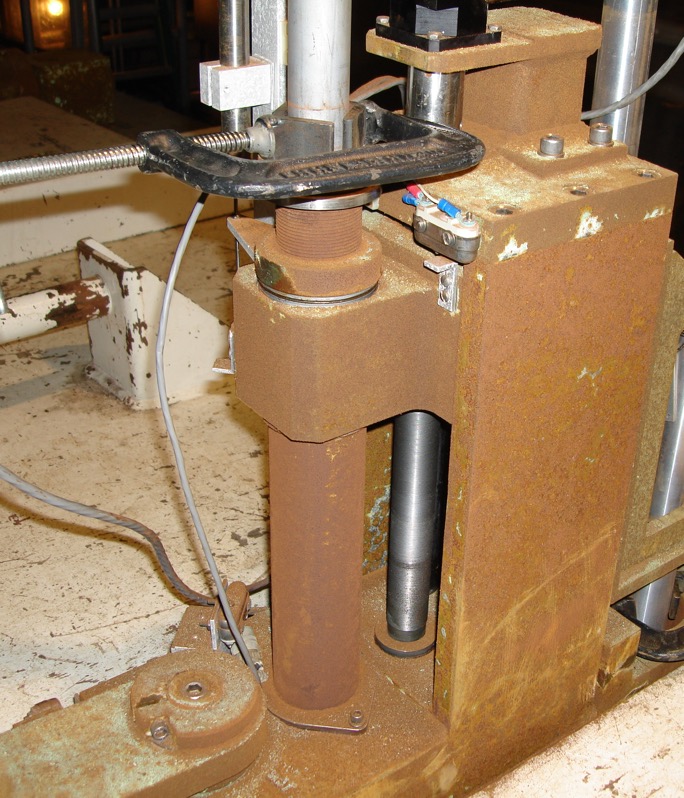 Main 
shaft
Transverse
shaft
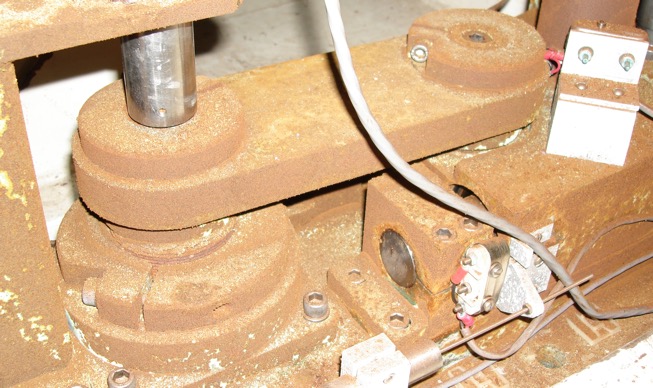 Lifter drive shaft
Link
(Vladimir Sidorov, FNAL)
11
P. Hurh | Fermilab Remote Handling
Support Modules provide shielded feedthroughs for positioners & utilities
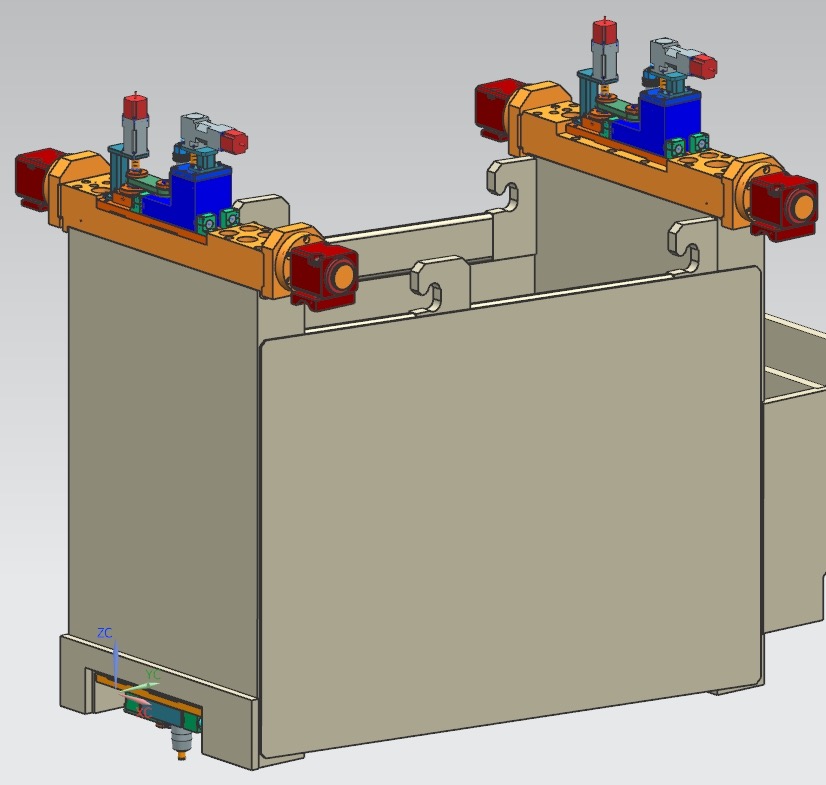 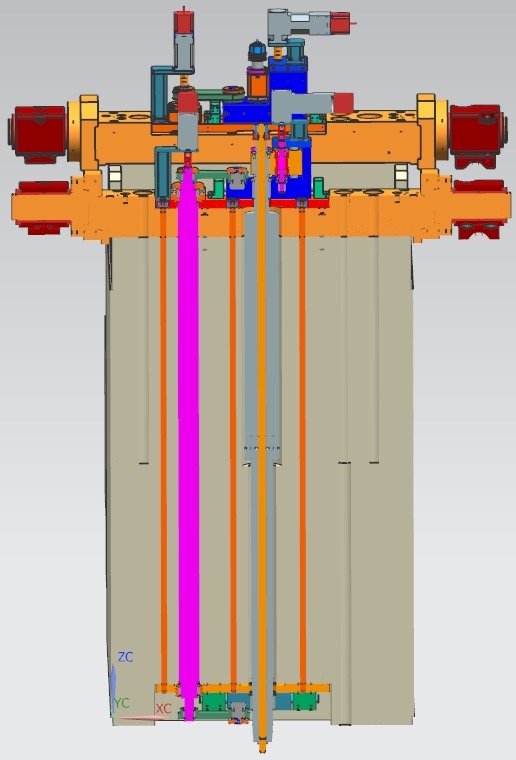 Upper drive
 mechanism
Transverse
shaft
Main shaft w/ drawscrew
Lower drive
mechanism
Module
12
P. Hurh | Fermilab Remote Handling
Horn 1 and Target Module Upgrades Executed Successfully
(Vladimir Sidorov, FNAL)
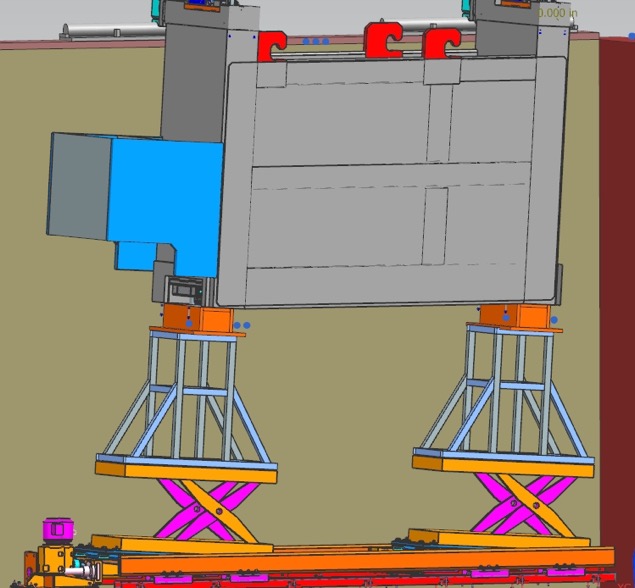 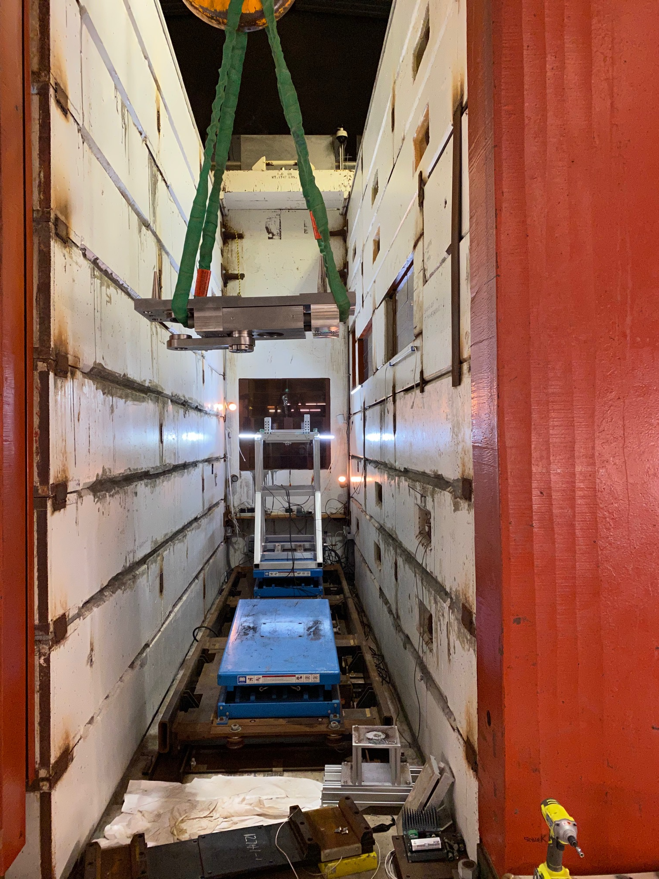 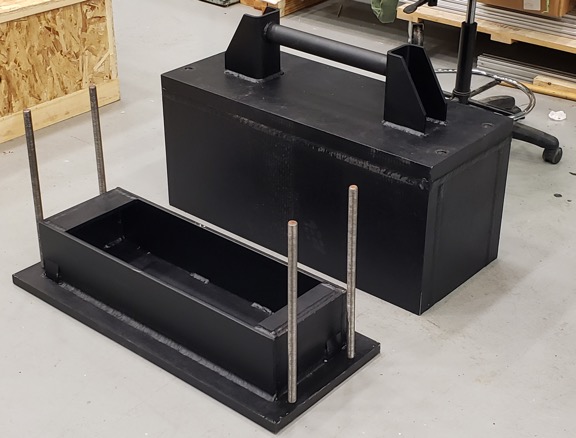 Module
Lower transfer drive
Casks
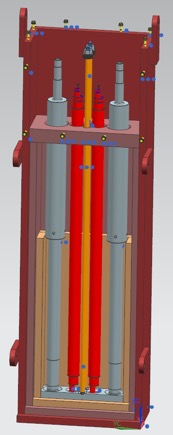 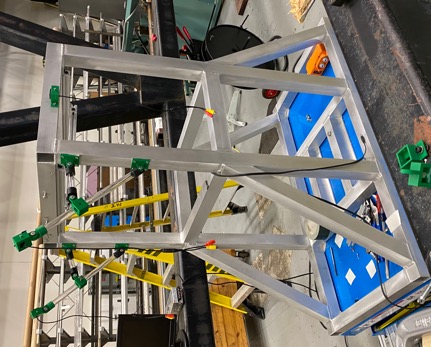 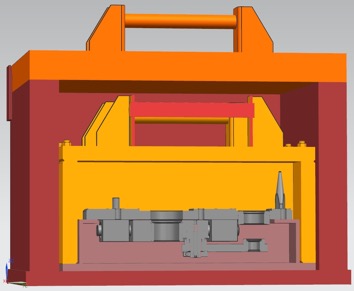 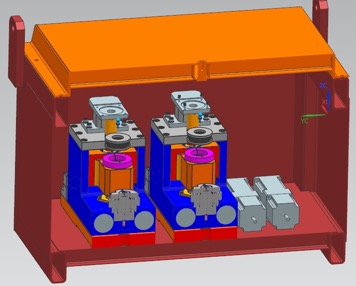 13
P. Hurh | Fermilab Remote Handling
Horn 1 Module Shiny New Parts!
(Vladimir Sidorov, Keith Anderson; FNAL)
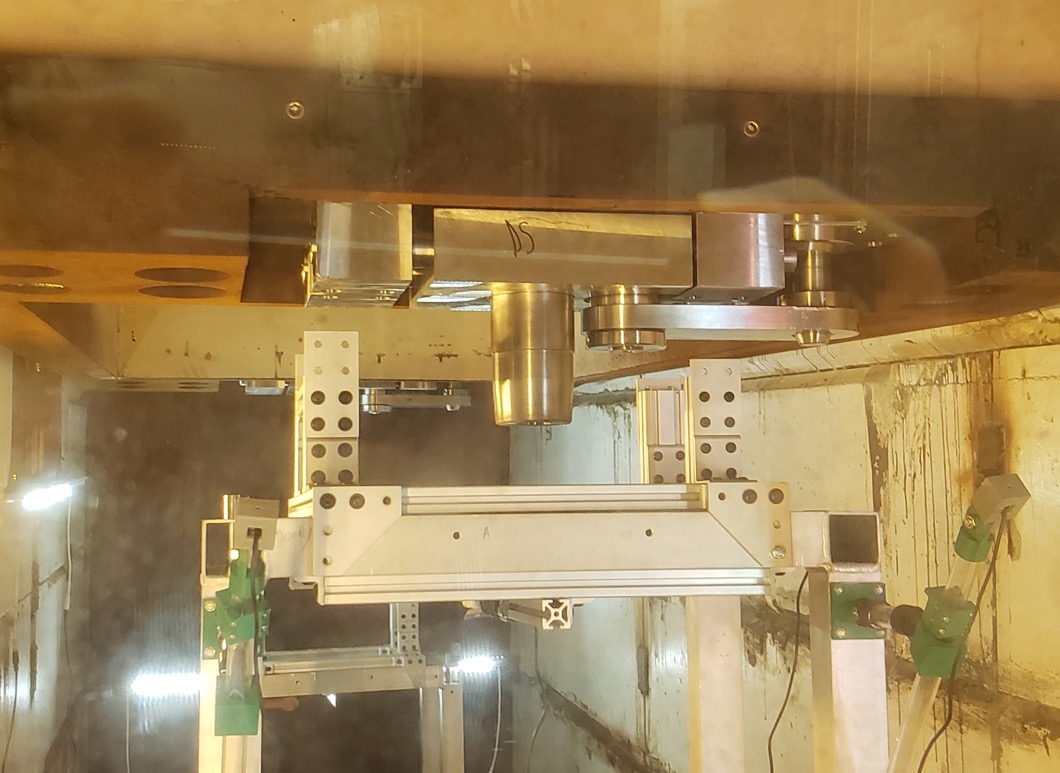 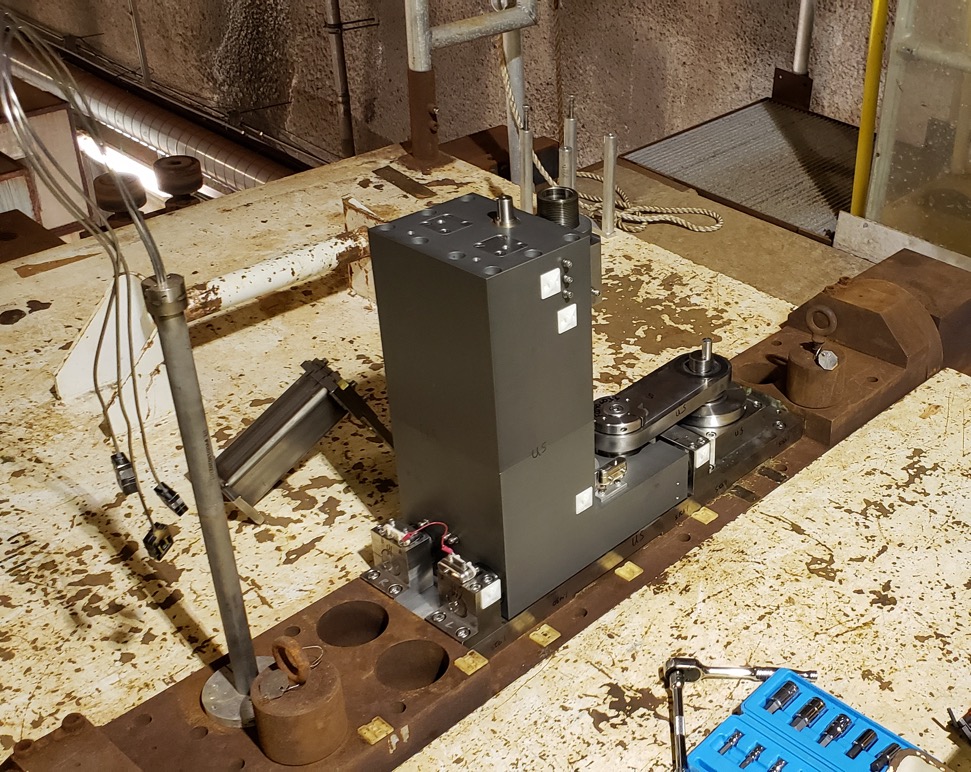 14
P. Hurh | Fermilab Remote Handling
3 weeks ago: Remote Handling Incident Damaging NuMI Target TA-05
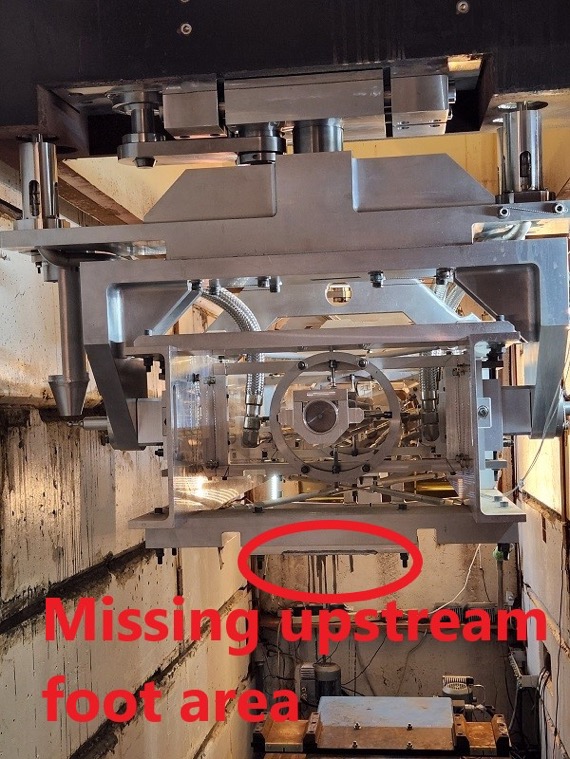 During a remote crane move of the Target on it’s module (similar to that in video above), the leveling feet on the target carrier hit an improperly configured concrete shielding block.
15
P. Hurh | Fermilab Remote Handling
3 weeks ago: Remote Handling Incident Damaging NuMI Target TA-05
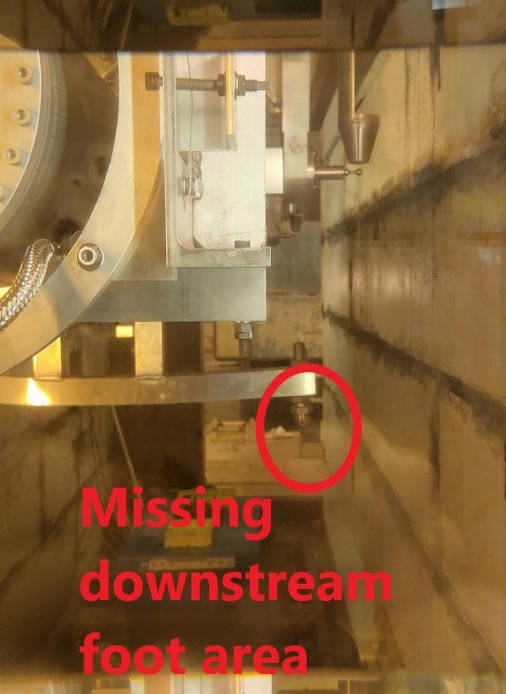 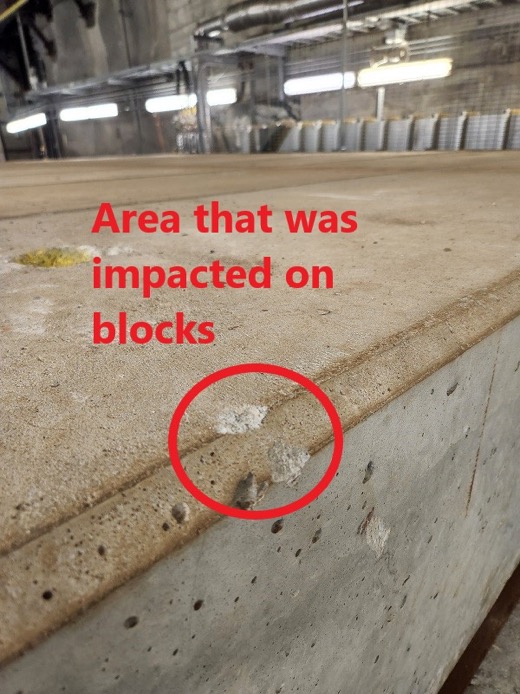 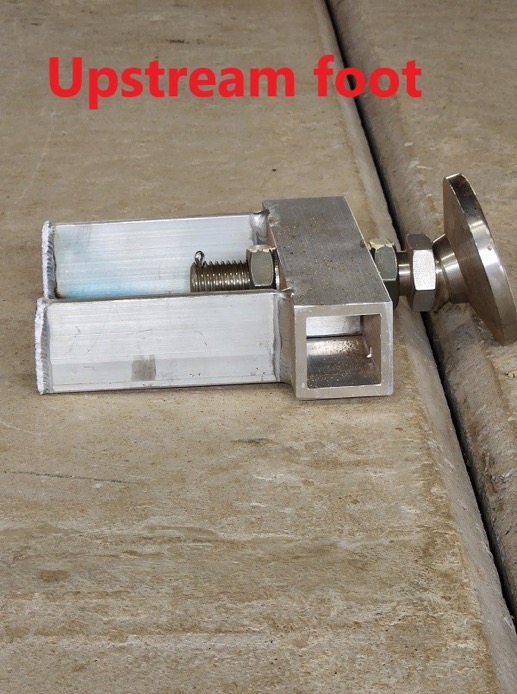 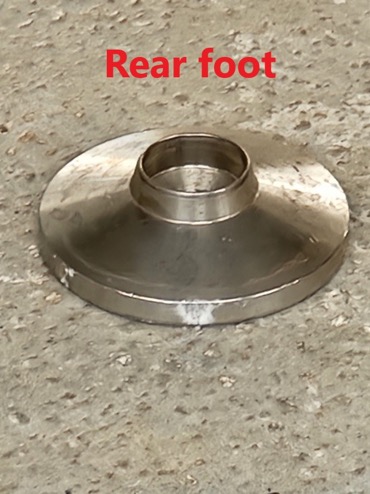 Lesson learned: Follow procedures and perform required pre-job “walk-down” (inspection)
Do not let confidence turn into complacence
16
P. Hurh | Fermilab Remote Handling
Other Existing Systems that LBNF will copy and/or utilize
Re-configurable vision system with multiple PTZ and dome cameras
C-0 Hot Cell and Storage Area
(Keith Anderson; FNAL)
(Vladimir Sidorov, Cory Crowley; FNAL)
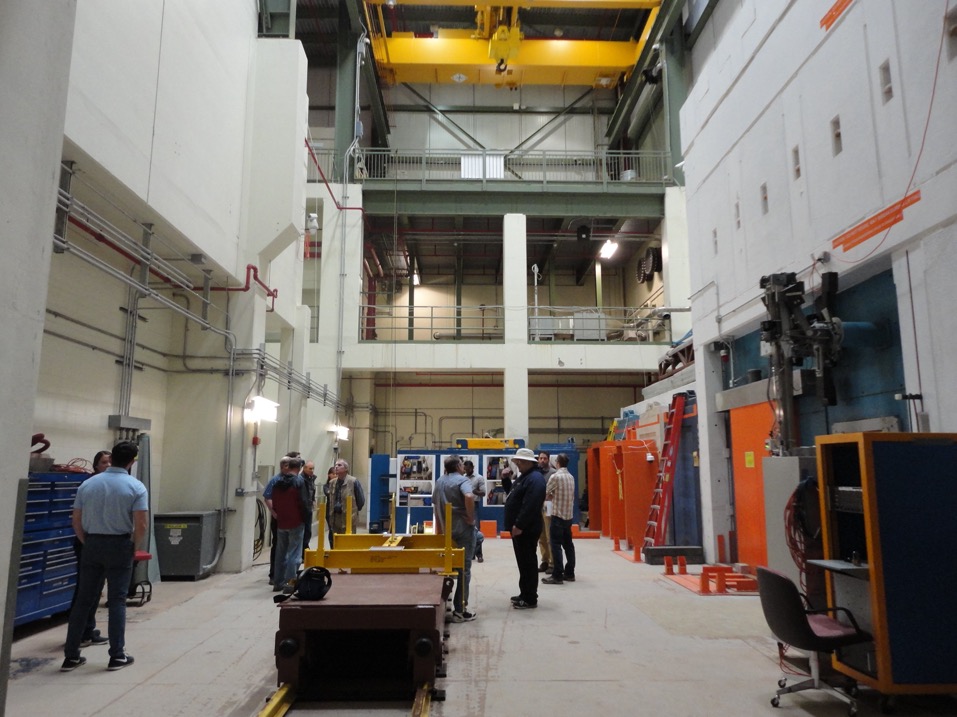 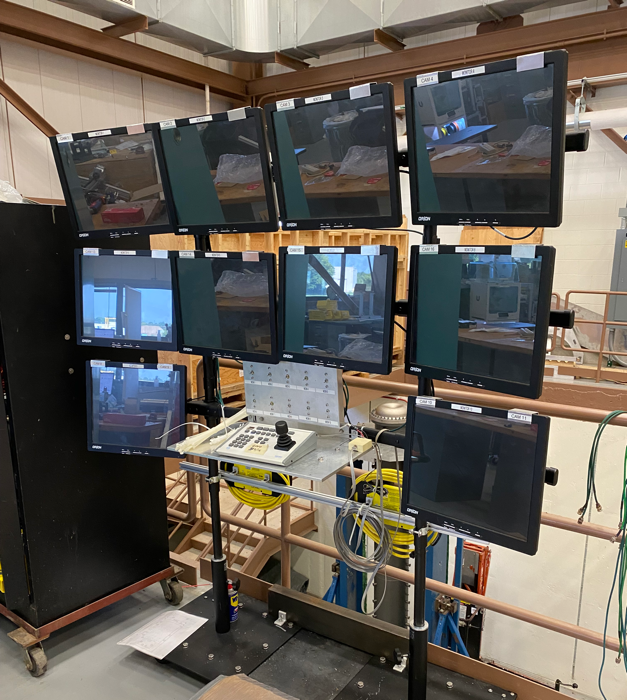 17
P. Hurh | Fermilab Remote Handling
C-0 Radioactive Handling & Storage Facility Layout
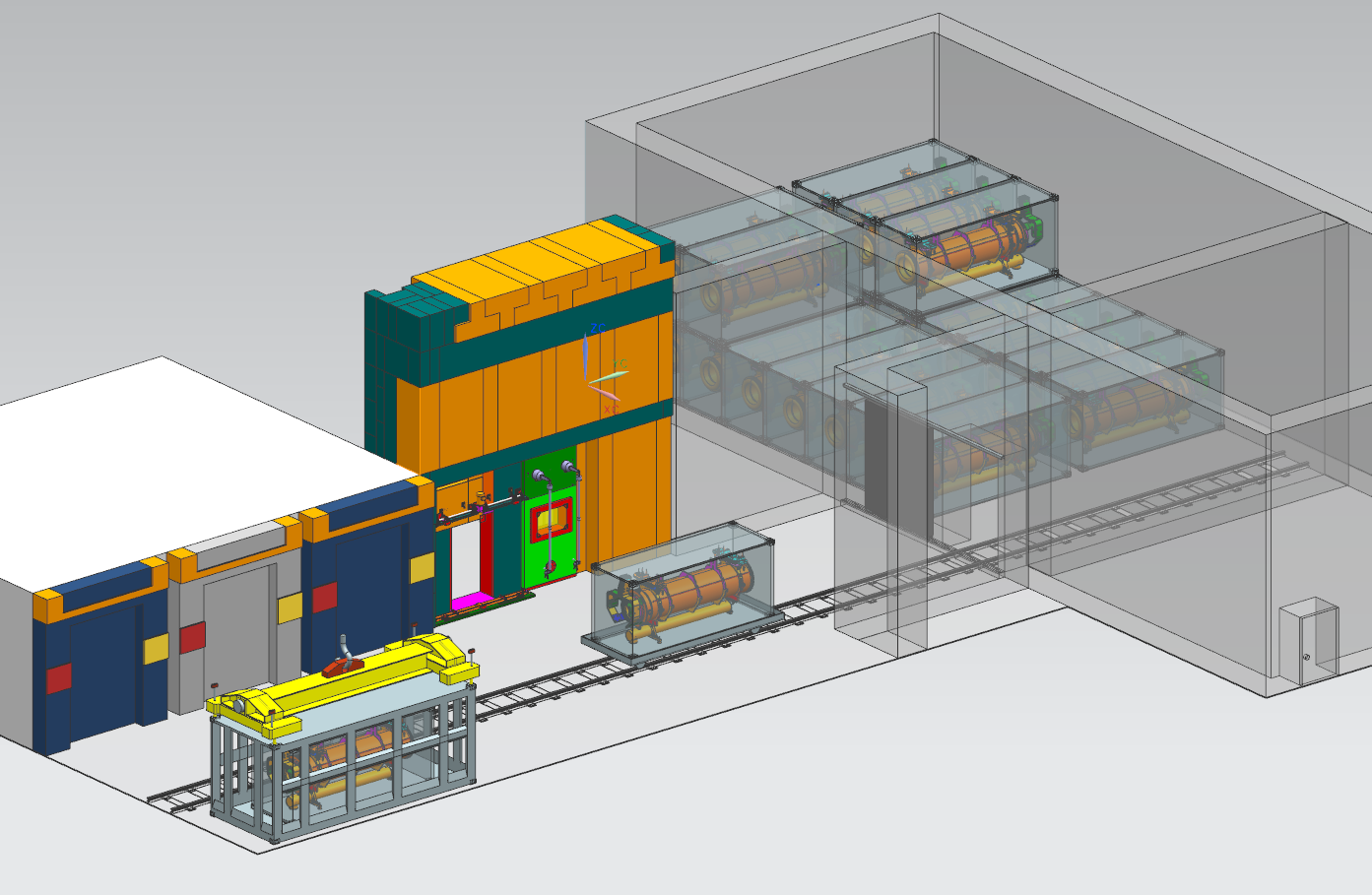 Long-Term Storage
Large Volume Hot Cell
Cold Side(Crane Storage)
Morgue Storage Bays
(Vladimir Sidorov, Cory Crowley, Mike Campbell; FNAL)
18
P. Hurh | Fermilab Remote Handling
Radioactive Component Long-term Storage
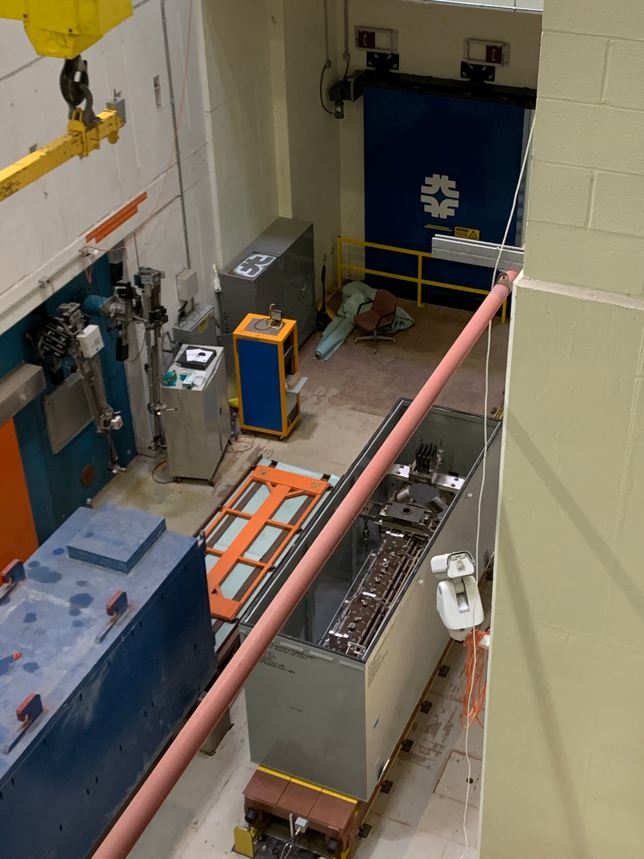 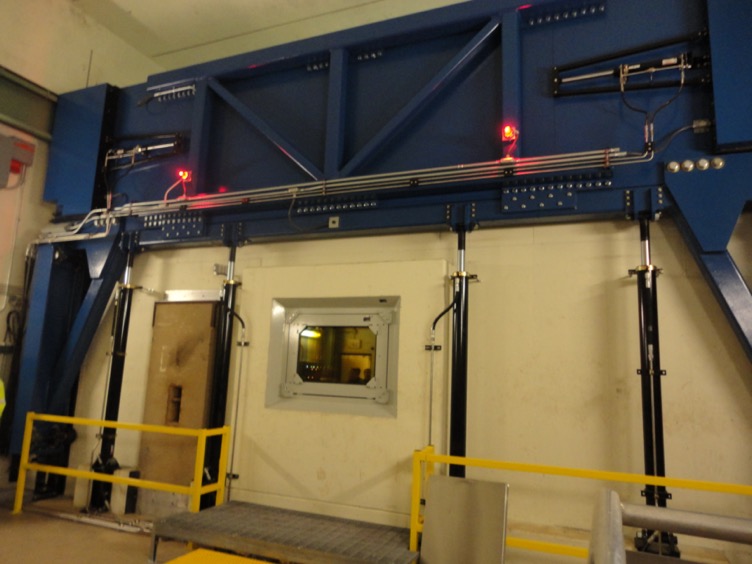 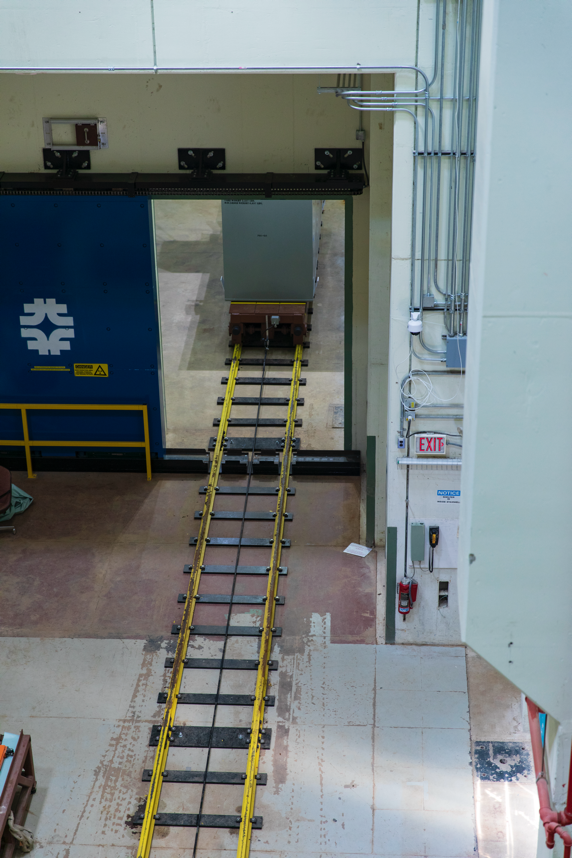 (Cory Crowley, Mike Campbell, Vladimir Sidorov; FNAL)
19
P. Hurh | Fermilab Remote Handling
C-0 Large volume Hot Cell (10 ton internal bridge crane and jig crane)
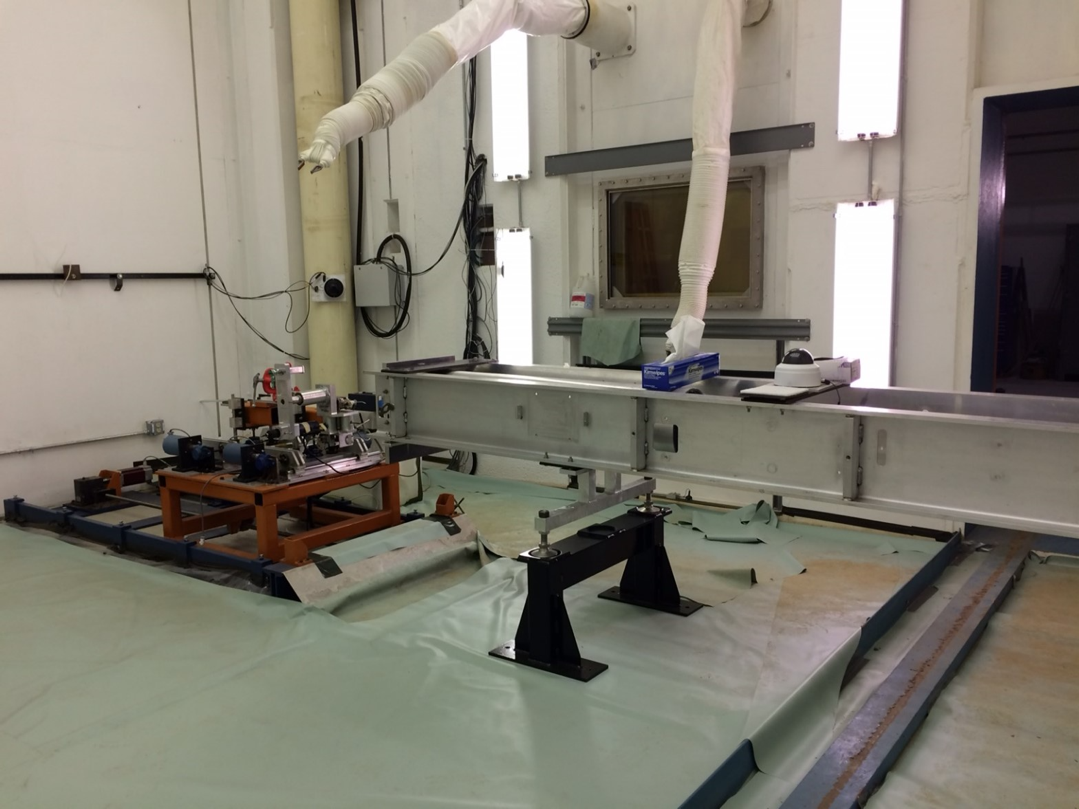 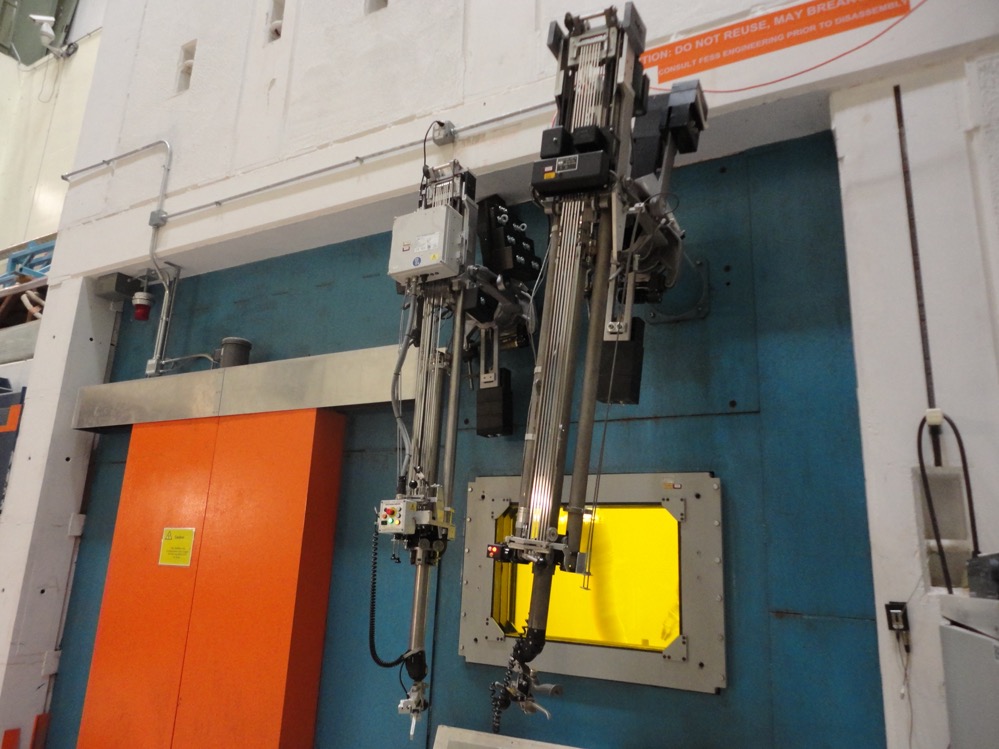 (Vladimir Sidorov,; FNAL)
20
P. Hurh | Fermilab Remote Handling
Back-up and Additional Information Slides Follow
21
P. Hurh | Fermilab Remote Handling
Upper drive mechanisms storage box
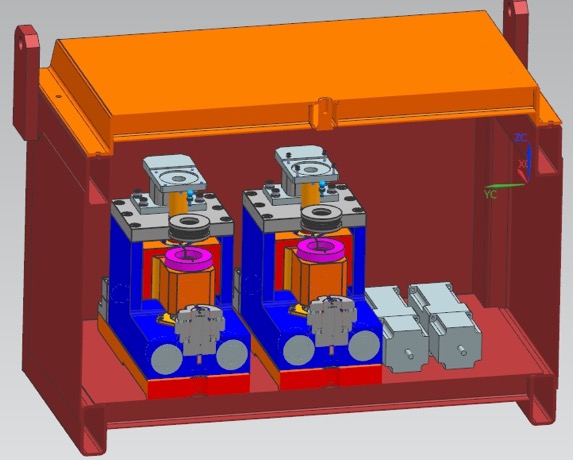 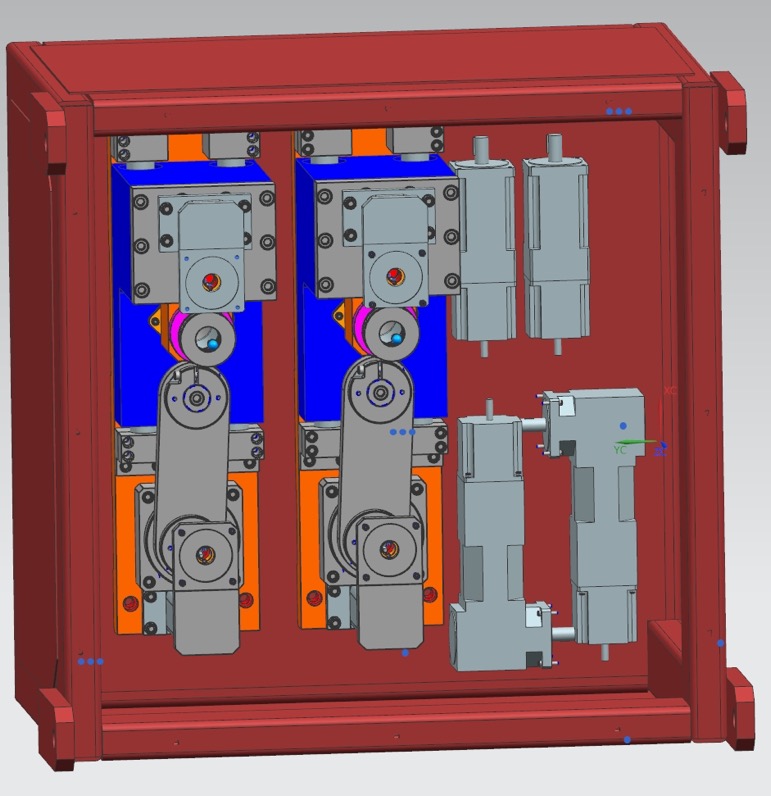 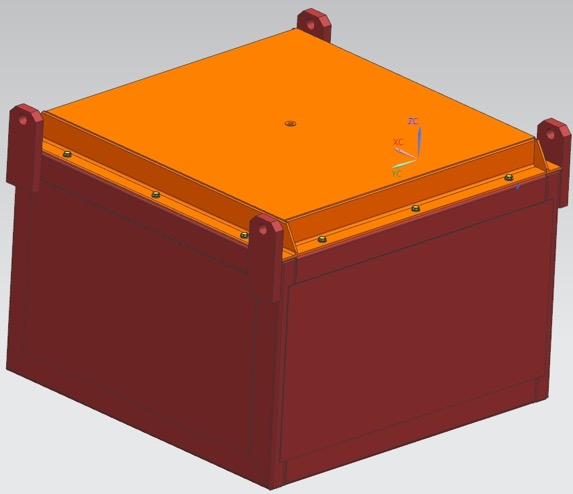 (Vladimir Sidorov,; FNAL)
22
P. Hurh | Fermilab Remote Handling
Transverse drives shafts storage
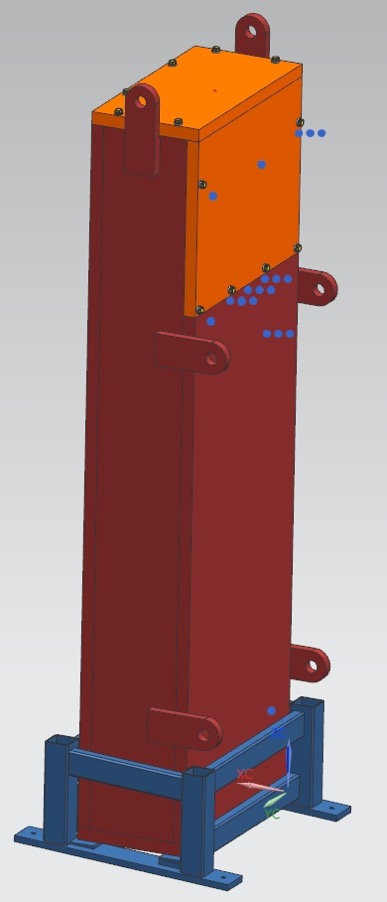 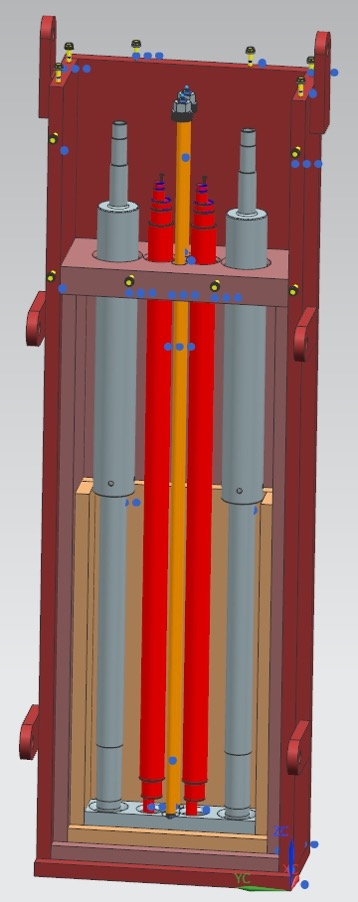 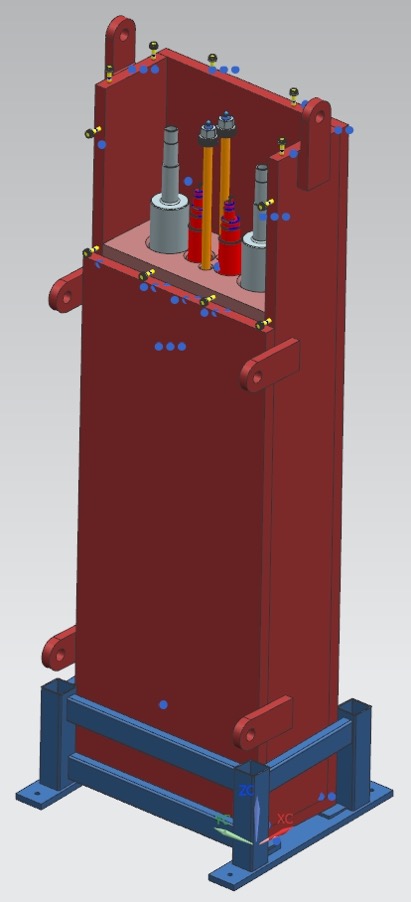 Cover
Cask
Shafts
Support
frame
(Vladimir Sidorov,; FNAL)
23
P. Hurh | Fermilab Remote Handling
Lower drive mechanism cask
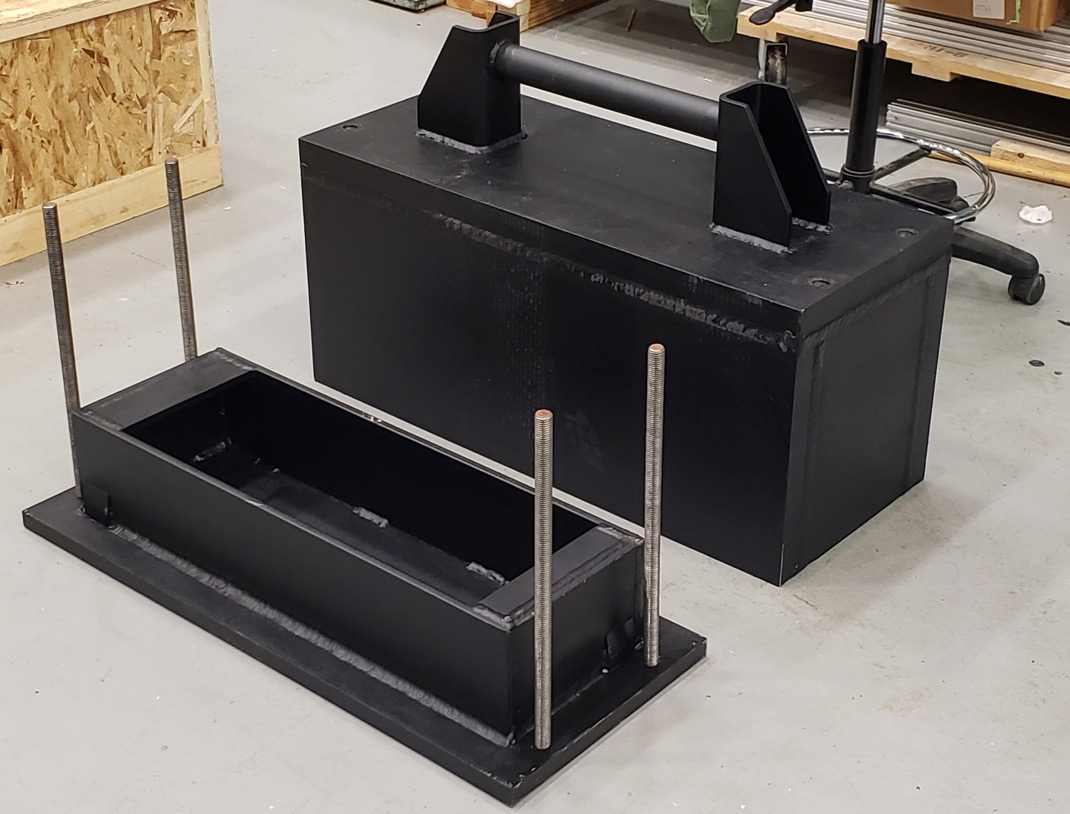 Top cover
Lower Cask
(Vladimir Sidorov,; FNAL)
24
P. Hurh | Fermilab Remote Handling
Lower Drive Mechanisms Casks
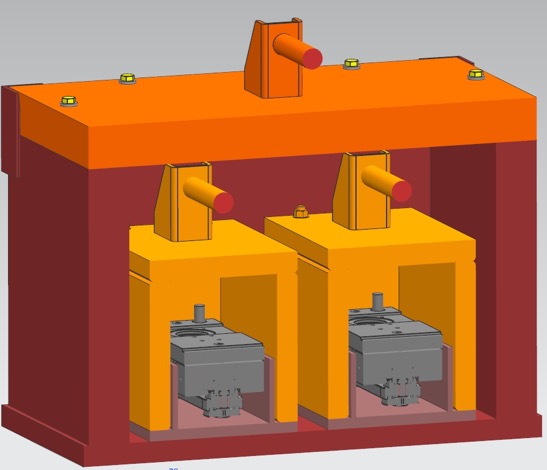 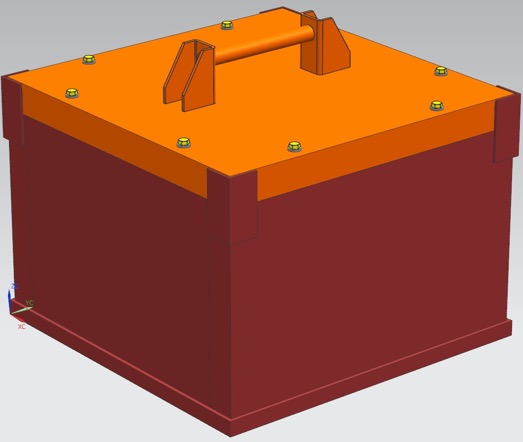 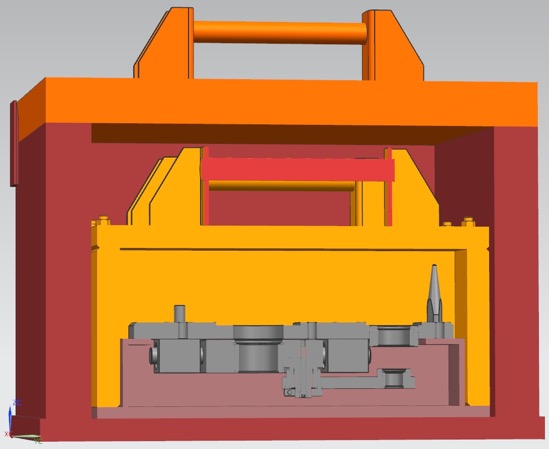 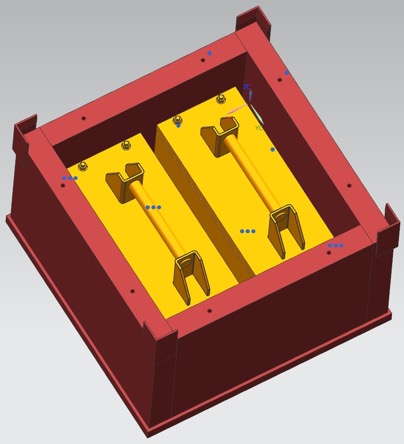 Main cask
Small cask
Lower drive
mechanism
(Vladimir Sidorov,; FNAL)
25
P. Hurh | Fermilab Remote Handling
Left Section View of LBNF-20 Target Complex – Target Hall
Work
Cell
Decay
Region
Target
Hall
Primary Beam Enclosure
Mechanical
Shaft
Target
Bunker
26
P. Hurh | Fermilab Remote Handling
Left Section View of LBNF-20 Target Complex –  Support Rooms
Control
Room
Mechanical/
Electrical Room
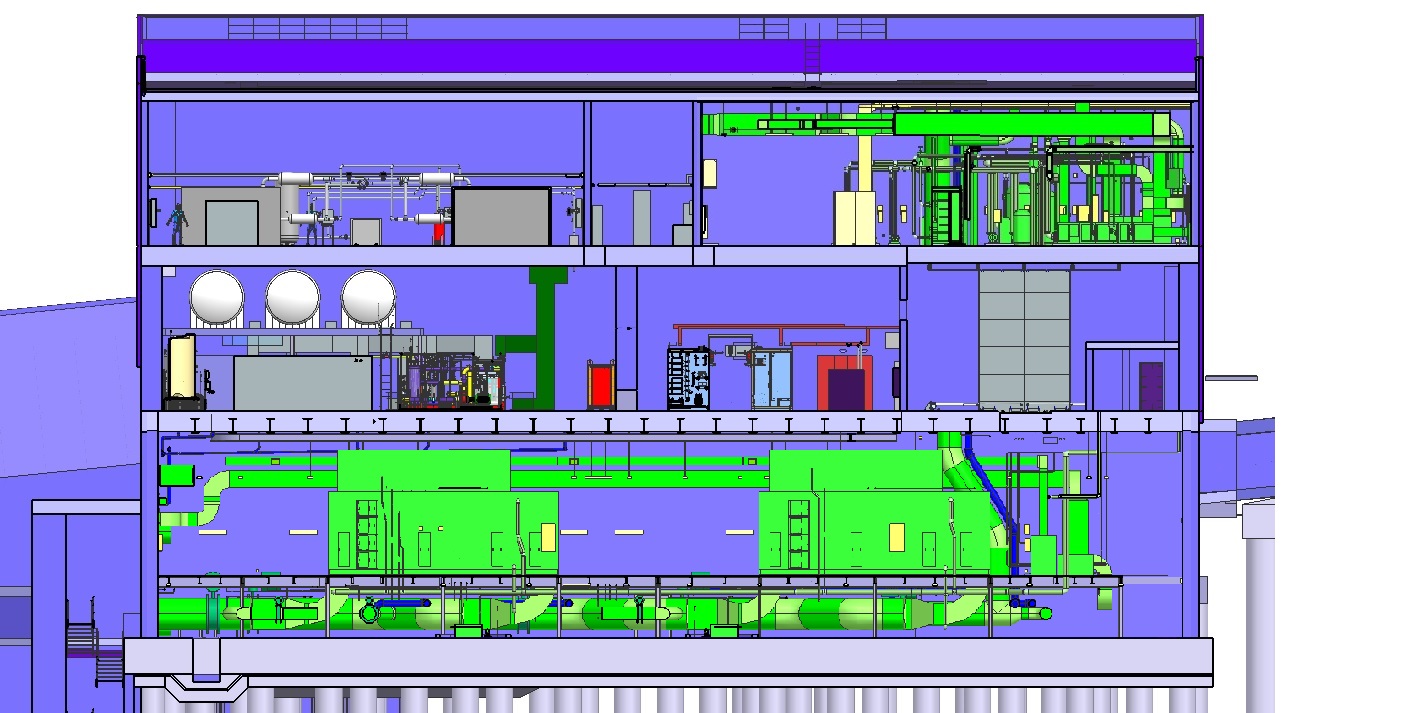 Helium
Room
RAW
Room
Nitrogen/Air
Handling Room
Power Supply
Room
27
P. Hurh | Fermilab Remote Handling
Left Section View of LBNF-20 Target Complex – High Bay
High Bay
Mezzanine
High Bay
Truck Bay
28
P. Hurh | Fermilab Remote Handling
Left Section View of LBNF-20 Target Hall Complex’s Target Bunker
Work
Cell
Removable
Steel Shielding
Sealed Hatch Covers
Decay Region Upstream Window
Primary Beam Window
Assembly
Horn A with Target
Steel
Shielding
Cooling
Panels
Baffle
Horn C
Horn B
29
P. Hurh | Fermilab Remote Handling
Cross Section View of Target and Horn A
Horn A
Module
With Stripline
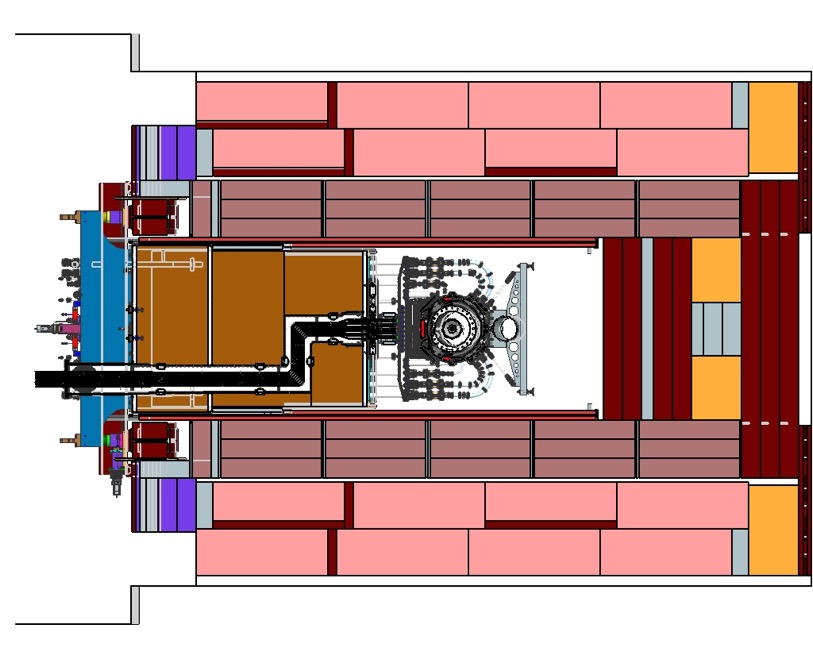 Stainless Steel Liner
Steel Shielding
Target
Horn A
Horn A
Water Tank and Legs
Nitrogen Flow
Passages
Cooling
Panels
30
P. Hurh | Fermilab Remote Handling
Left Section View of LBNF-30 Absorber Complex
Surface
Hatch
Absorber
Service
Building
Absorber
Hall
Muon
Monitors
with
Shielding
Muon
Steel
Shielding
Neutrino Beam
From Target Complex
Neutrino Beam
to SURF, SD
Decay Region
Nitrogen
Cooling
Decay Region
Helium Vessel
Hadron
Absorber
31
P. Hurh | Fermilab Remote Handling
Left Section View of LBNF-30 Absorber Complex (Continued)
Removable
Concrete
Shielding
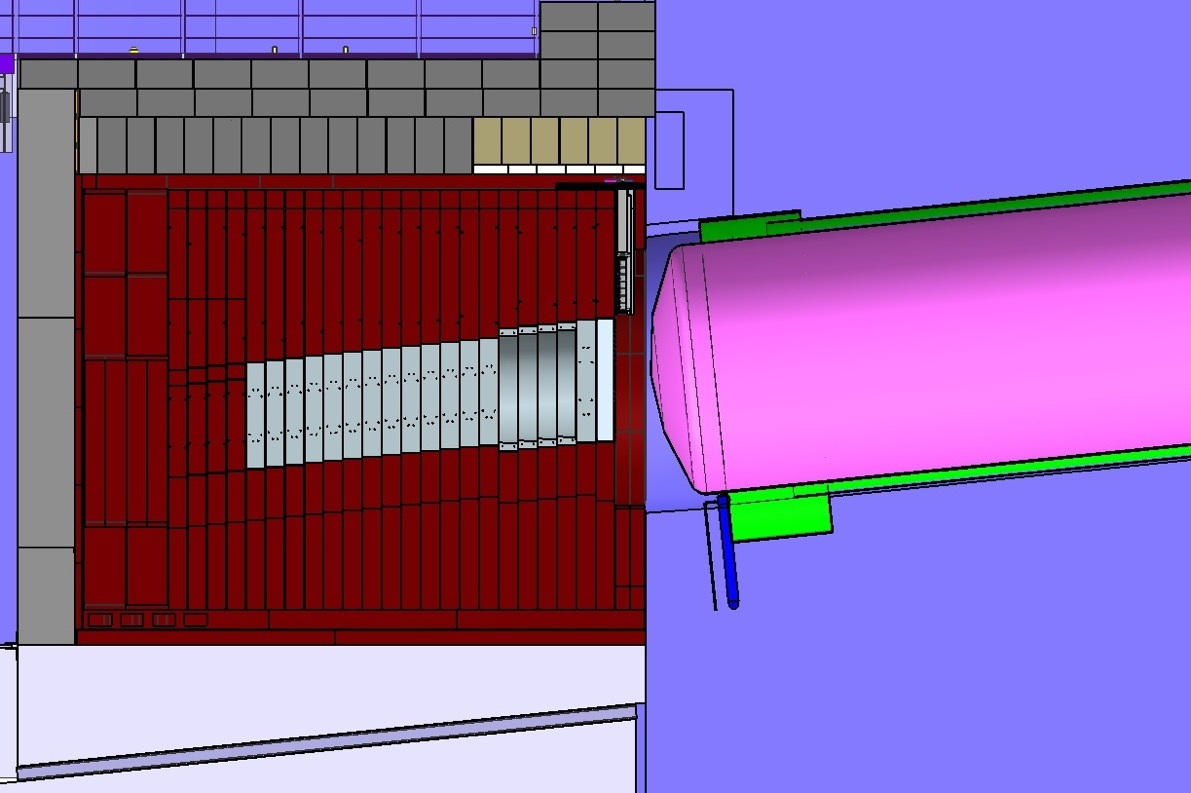 HADES
Monitor
Decay Region
Helium Vessel
Non- Removable Concrete Shielding
Neutrino Beam
From Target Complex
Helium Vessel Torispherical Head
Steel
Shielding
Decay Region
Nitrogen ‘Turn Around’ Box
Aluminum
Cores
32
P. Hurh | Fermilab Remote Handling
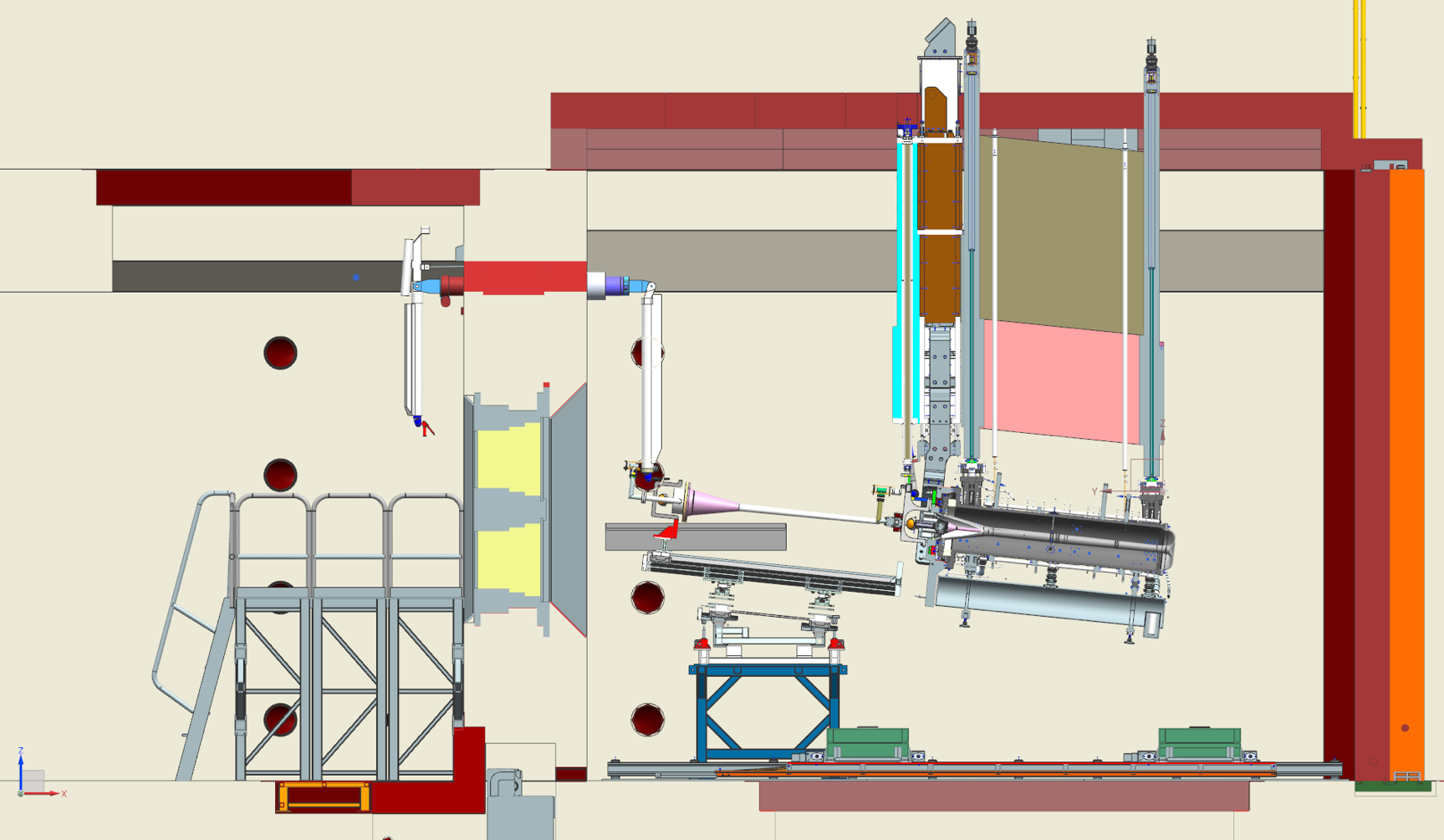 Horn A module in the Work Cell
Hatch length is increased
8.2825”
210.4mm
48”
13.5”
343mm
97.4”
2474mm
90-3/8”
194.16”
4932mm
96.76”
2458mm
145”
3683mm
32.8”
270-3/16”
33
P. Hurh | Fermilab Remote Handling